How Connected Vehicle Projects are Driving 
Change in Metro Atlanta
Presented By:
Gerald McDowell
Executive Director
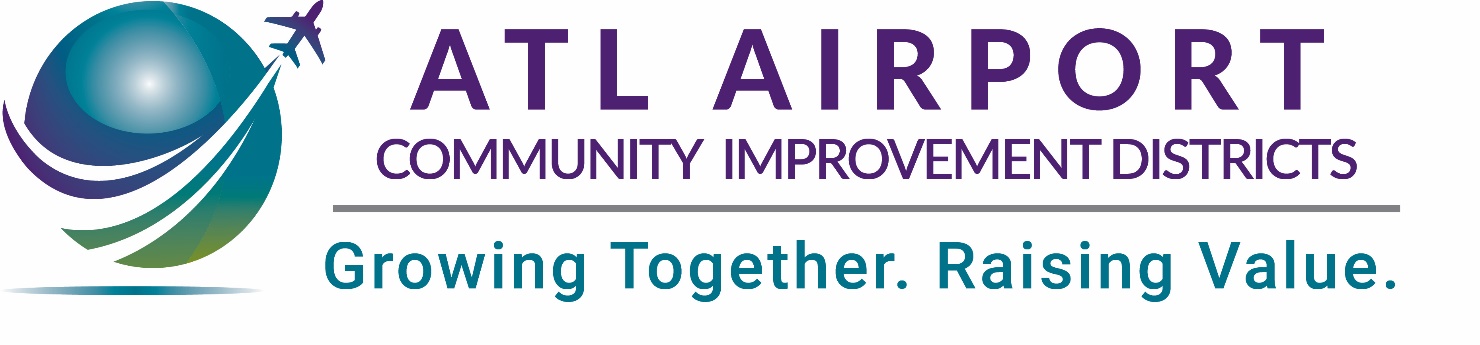 Virginia Avenue
Smart Corridor
Virginia Avenue Emerging Technology and Pedestrian Safety Crossing Project
Construction Begins
Summer 2022
Fall/Winter 2022
MAY 2021
Bid Solicitation Concludes
Project Complete
Note: Subject to Change
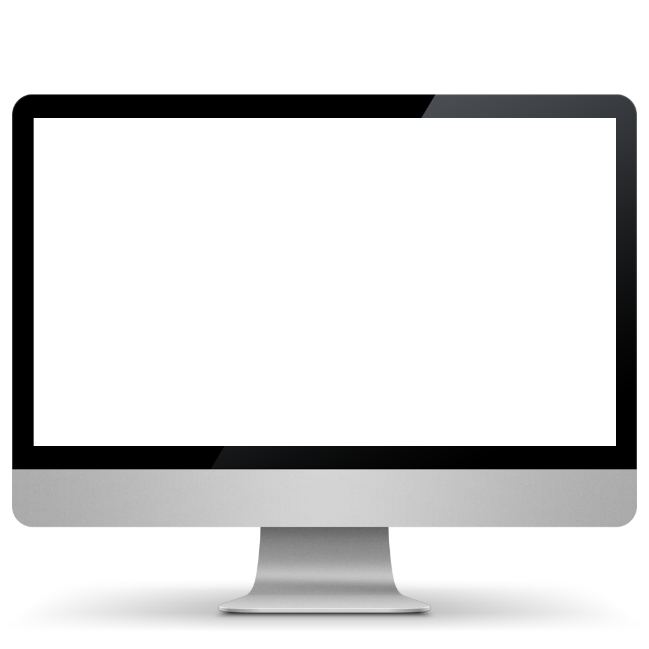 Example of RRFB
Rapid Red Flashing Beacon used in a Pedestrian Crosswalk
27
Personal Rapid Transit (PRT)
18
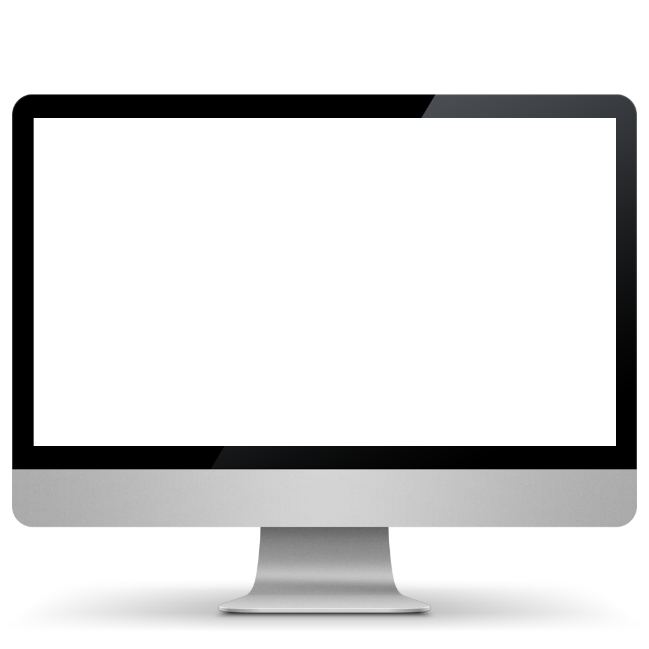 Personal Rapid Transit
Our Conceptual Vision for Transit in South Metro
27
Thank You
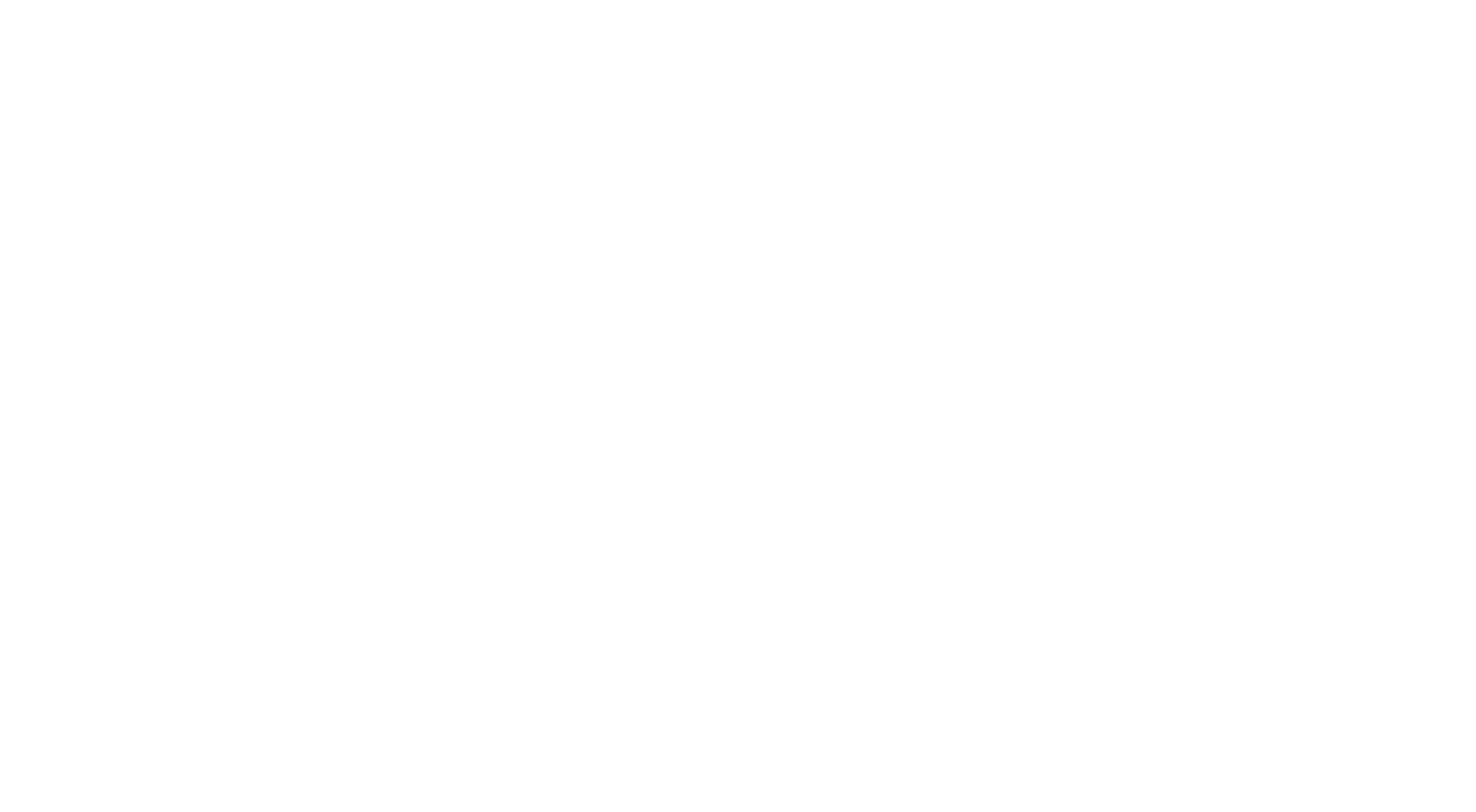 3800 Camp Creek Parkway
Building 1400, Suite 132
 Atlanta, GA 30331
404-349-2211
www.aacids.com